CS 440/ECE448 Lecture 31: Q-Learning
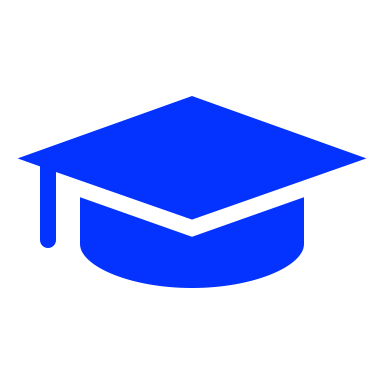 Q
Mark Hasegawa-Johnson, 4/15/2020
CC-BY 4.0: You may remix or redistribute if you cite the source.
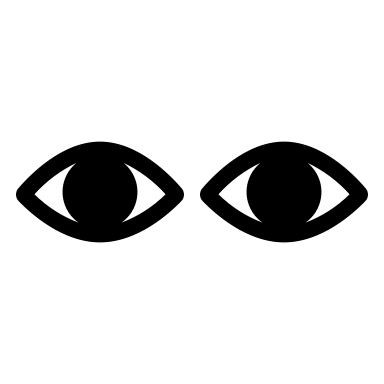 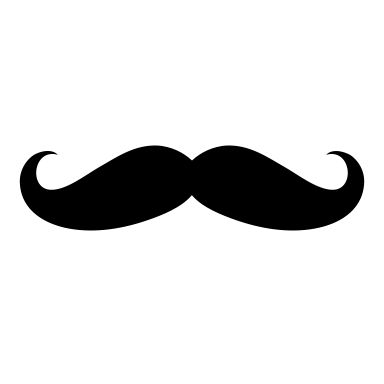 What we’ve learned so far
Today: Q-Learning
If you knew P(s’|s,a) and R(s), how would you define the quality of an action, Q(s,a)?
Q-learning
Key concepts
TD-learning: a practical algorithm for Q-learning
Off-policy vs. on-policy learning: TD vs. SARSA
Batch learning
Bellman’s Equation
The Quality of an Action
The Quality of an Action
The Quality of an Action
The Q-function: recursive definition
Example: Gridworld
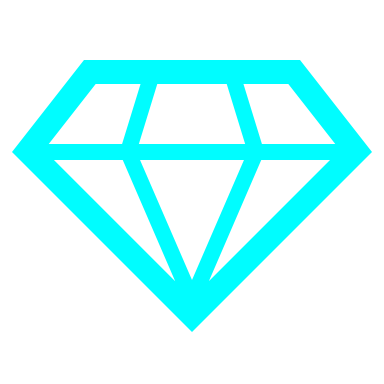 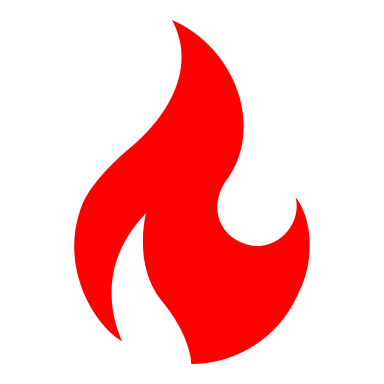 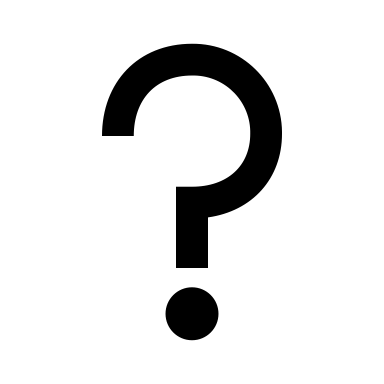 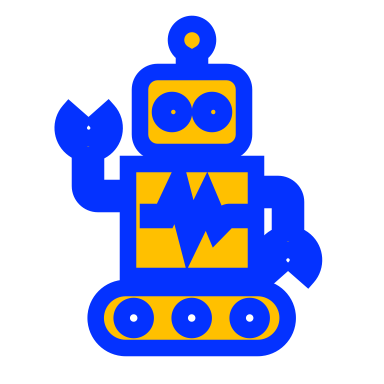 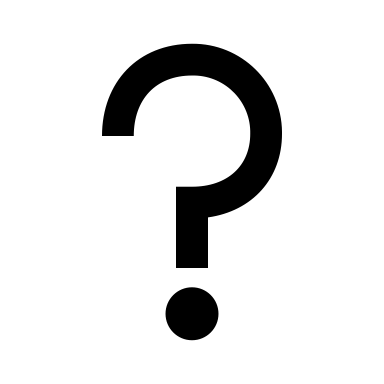 Gridworld: Utility of each state
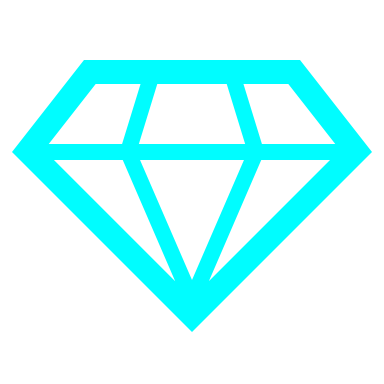 (Calculated using value iteration.)
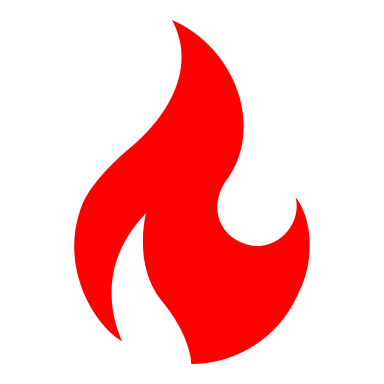 Gridworld: The Q-function
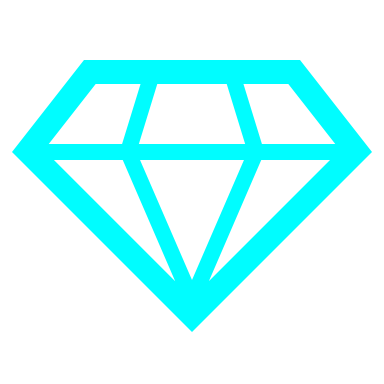 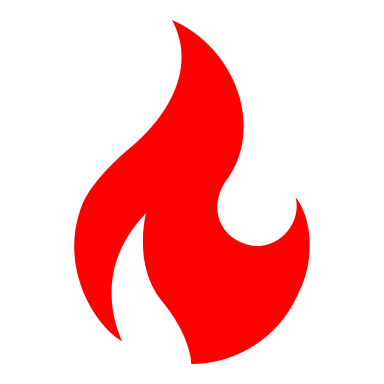 Gridworld: Relationship between Q and U
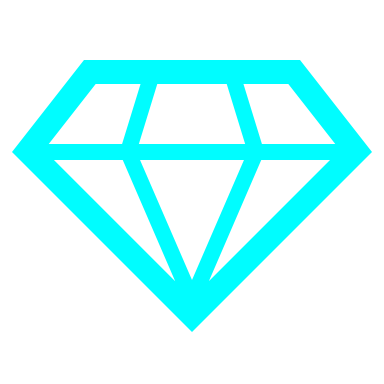 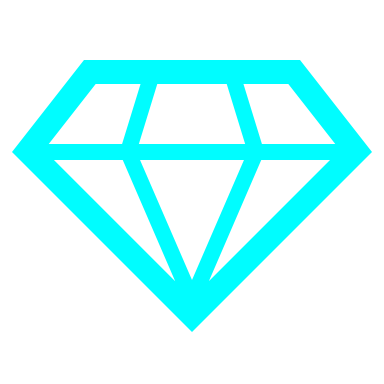 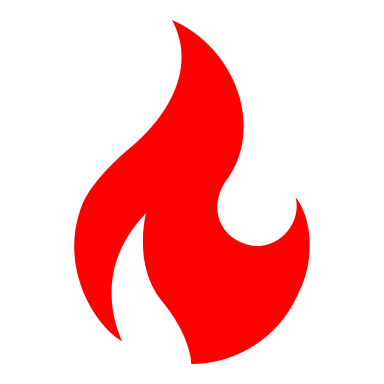 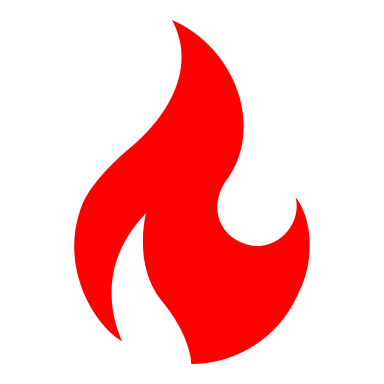 Today: Q-Learning
If you knew P(s’|s,a) and R(s), how would you define the quality of an action, Q(s,a)?
Q-learning
Key concepts
TD-learning: a practical algorithm for Q-learning
Off-policy vs. on-policy learning: TD vs. SARSA
Batch learning
Reinforcement learning: Key concepts
Key concept: What if you don’t know P(s’|s,a) and R(s)?  Can you still estimate Q(s,a)?
Method #1: Model-based learning.  Estimate P(s’|s,a) and R(s), then use them to compute Q(s,a).
Method #2 (today): Model-free learning.  Try some stuff, observe the results, use the results to estimate Q(s,a).
Q-learning
Q(s,a) is the total of all current & future rewards that you expect to get if you perform action a in state s.

…so how about this strategy…

Play the game an infinite number of times.
Each time you try action a in state s, measure the reward that you receive from that point onward for the rest of the game.
Average.
Q-learning: a slightly more practical version
Q-learning
TD learning
TD learning
TD learning
Today: Q-Learning
If you knew P(s’|s,a) and R(s), how would you define the quality of an action, Q(s,a)?
Q-learning
Key concepts
TD-learning: a practical algorithm for Q-learning
Off-policy vs. on-policy learning: TD vs. SARSA
Batch learning
Exploration versus exploitation
TD learning
TD learning
The action you actually perform
The action TD-learning assumes you will perform
TD learning is an off-policy learning algorithm
On-policy learning: SARSA
On-policy learning: SARSA
Today: Q-Learning
If you knew P(s’|s,a) and R(s), how would you define the quality of an action, Q(s,a)?
Q-learning
Key concepts
TD-learning: a practical algorithm for Q-learning
Off-policy vs. on-policy learning: TD vs. SARSA
Batch learning
Batch learning
Batch learning
Both TD-learning and SARSA work pretty well when you have a discrete state space, s, and Q(s,a) is just a lookup table.
When your state space is continuous-valued, then you have to use a neural network to estimate Q(s,a).  In that case, batch learning becomes much more important, to help you learn smoothly.
… so I’ll talk more about batch learning when I talk about deep Q-learning, on Friday.
Conclusions: Q-learning
The robots of the world thank you for helping them find blue diamonds.
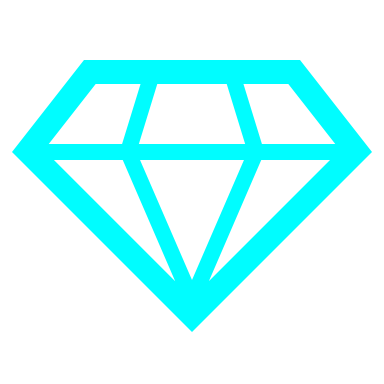 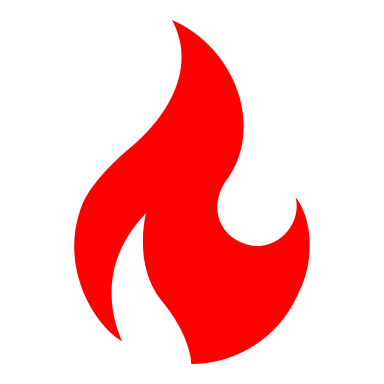 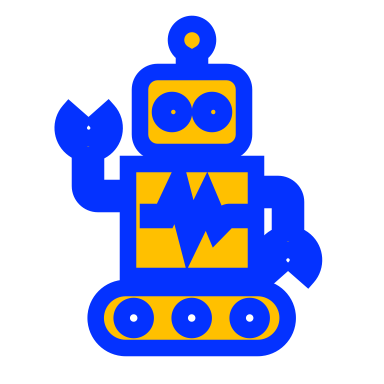